Mata KuliahEtika Komunikasi
Suci Marini Novianty - Perkenalan
Lingkup Pembahasan
Pemahaman konsep Etika Komunikasi
 Pentingnya Etika Komunikasi
 Implementasi Etika Komunikasi dalam ragam ruang lingkup Komunikasi
Komponen Penilaian
Kriteria Penilaian
Kemampuan memahami melalui penjelasan dalam forum diskusi kelas
Kemampuan presentasi terkait topik yang ditugaskan secara berkelompok
Menjawab kuis tertulis
Memberikan analisis terhadap contoh kasus
Kemampuan membuat ringkasan topik
Referensi
Day, Louis Alvin. 2006. Ethics In Media Communications: Cases and Controversies. Belmont: Thomson Wadsworth
Mufi, Muhamad. 2018. Etika dan Filsafat Komunikasi. Depok: Prenadamedia Grup
Jurin, Richard, Donny, Roush, Danter, Jeff. 2010. Environmental Communication: Skills and Principles for Natural Resource Managers, Scientists, and Engineers. New York: Springer
Setio, Budi HH. 2012. Komunikasi Bencana: Aspek Sistem (Koordinasi, Informasi, dan Kerjasama). dalam Jurnal Komunikasi, Volume 1, Nomor 4.
KPI. 2018. “Edaran Terkait Penayangan Peliputan Bencana”. Terarsip di http://www.kpi.go.id/index.php/id/umum/38-dalam-negeri/34712-siaran-pers-kpi-keluarkan-edaran-terkait-penayangan-peliputan-bencana
ETIKA DAN PENGEMBANGAN MORAL
OLEH SUCI MARINI NOVIANTY
ETIKA? APA ITU?
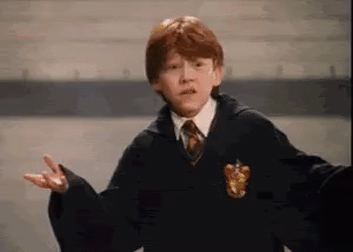 Apa yang kamu lihat
ARTEFAK
ETIKA ≠ ETIKET
VALUE
Apa yang kamu percaya
Pengertian Etika
Etika adalah nilai – nilai atau norma yang menjadi pegangan bagi seseorang atau kelompok dalam mengatur tingkah lakunya (Mufid, 2018)
Berasal dari Bahasa Yunani, ‘Ethos’, yang berarti adat, tradisi, atau karakter yang memandu sebuah kelompok atau budaya tertentu
Etika membahas bagaimana manusia bertindak, baik – buruk atau benar – tidaknya tingkah laku sekaligus menyoroti kewajiban – kewajiban manusia
Pengertian Etika
Etika mempersoalkan bagaimana seharusnya manusia berbuat atau bertindak
Value above the artefact
Etika  Membangun moral
Asal Kata ‘Etika’
Day, 2006
Asal Kata ‘Moral’
Day, 2006
Jadi beda Etika dan Moral
Mufid, 2018
Tiga Level Etika
Etika mencerminkan gagasan budaya tentang mana yang benar dan salah, karena itu etika ada pada semua level aktivitas budaya
Kenapa harus belajar Etika???
Untuk
Mengasah  kemampuan  bersikap kritis dan  rasional,  membedakan baik-­‐buruk, benar-­‐salah, manfaat-­‐mudarat.            
Mampu bertindak dan memahami bahwa  setiap tindakan yang  dilakukan memiliki konsekuensi, dan  bisa mempertanggungjawabkannya.            
Improving your ethical awareness (*Louis Alvin Day)    
Bisa  mengambil keputusan tepat saat menghadapi dilema etika.
Dilema  Etika
Download film di LK21?     
Saksi  Kejahatan, Lapor atau diam?   
 Wawancara  korban bencana?    
Memberikan sumbangan pada pengemis?
Kondisi  ketika    kita    dihadapkan    pada    2 pertimbangan    moral    yang    sama-­‐sama sulit.       
Umumnya  kita  menjawab ‘persoalan’   
 tersebut  berdasarkan pendapat  pribadi.
Bisakah  kita  memberi  jawaban
berdasarkan  prinsip  etika?
“The  most  diﬃcult  ethical dilemmas  occur  when conﬂict  arise between two  ‘right’  moral  obligations.”    
“Thus, ethics  often involves  the  balancing  of  competing  rights when there is no  ‘correct’ answer.”      
“Seperti memakan buah simalakama, dimakan ayah mati,tidak dimakan ibu mati.”
Dilema  Etika
Bayangkan kamu dalam kondisi galau,  antara  harus memilih…